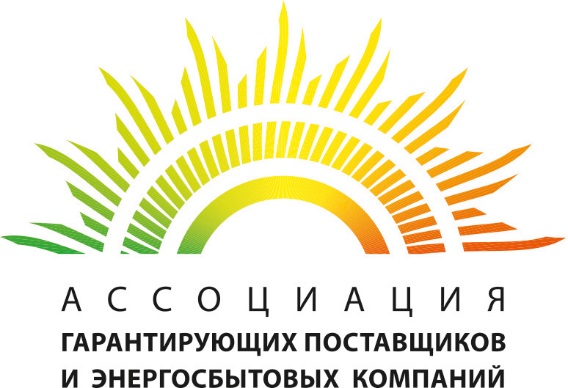 Переход на дифференцированные тарифы на электрическую энергию для населения по объемам потребления электрической энергии
Селляхова Ольга Виссанионовна
Ассоциация ГП и ЭСК
sov@npgp.ru
Декабрь 2015г.
Постановление о дифференциация тарифов для населения по объемам потребления электрической энергии (проект)
http://regulation.gov.ru/projects#npa=42625  размещен 23.11.2015,  окончание – 7.12.2015
Признать утратившим силу ПП РФ от 22.07.2013 г. № 614
Высшим должностным лицам субъектов РФ из прил. № 2 к ПП от 22.07.2013 г. № 614 принять решение об отмене с 1 июля 2016 применения социальной нормы потребления электрической энергии (мощности);
Органам исполнительной власти субъектов РФ до 1 мая 2016 г. принять решения об установлении (пересмотре):
цен (тарифов) на электрическую энергию (мощность), поставляемую населению и приравненным к нему категориям потребителей;
сбытовых надбавок гарантирующих поставщиков;
тарифов на услуги по передаче электрической энергии по электрическим сетям ТСО;
цен (тарифов) на электрическую энергию (мощность), поставляемую на розничных рынках на территориях, не объединенных в ценовые зоны оптового рынка;
Установить, что прилагаемые изменения вступают в силу с 1 июля 2016 г.
2
3
Новый механизм расчетов с населением (изменения в ПП1178 «О ценообразовании в электроэнергетике»)
1. Вводится дифференциация тарифов по величине потребления – чем выше потребление электрической энергии домохозяйством, тем выше величина тарифа:
до 150 кВт-ч в месяц – базовый тариф (по МУ ФАС)
(в первый год -2% от установленного ранее)
от 150 до 600 кВт-ч в месяц - базовый тариф +12% (или +10% от То)
свыше 600 кВт-ч в месяц - базовый тариф +52% (или +50% от То)
Экономически обоснованный уровень
-2%
То - тариф, установленный на 2-е п/год 2016
4
Изменение подхода по дифференциации тарифов для населения (проект)
2. Тарифы для населения устанавливаются в 2 вариантах:
двухставочная цена (тариф), состоящая из:
ставка, отражающая стоимость поставки 1 кВтч э/энергии, и
фиксированная ставка на 1 домохозяйство;
зонная двухставочная цена (тариф), состоящая из:
 дифференцированная по 2 и по 3 зонам суток ставка, отражающая стоимость поставки 1 кВтч э/энергии, и
 фиксированная ставка на 1 домохозяйство;

3. Вводится фиксированная ставка тарифа в размере 20 рублей («стоимость содержания объектов электросетевого хозяйства, приходящаяся на 1 домохозяйство»). Ставка далее индексируется по прогнозному ИПЦ
4
Определение домохозяйства
4.  К домохозяйству относятся:
жилое и нежилое помещение многоквартирного дома;
домовладение;
жилое помещение специализированного жилищного фонда;
садовый, огородный и дачный земельный участок;
помещение, предназначенное для содержания осужденных при условии наличия раздельного учета электрической энергии;
помещение, расположенное в населенных пунктах, жилых зонах при воинских частях, объем потребленной э/э по которому определяется по общему прибору учета;
помещение, принадлежащее религиозным организациям, содержащимся за счет прихожан;
хозяйственная постройка (погреб, сарай), принадлежащий объединению граждан;
гараж, принадлежащий ГСК или гражданину, приобретающему э/э в целях потребления на коммунально-бытовые нужды и не используемую для осуществления коммерческой деятельности.
5
Особенности применения дифференцированных  тарифов
5. Социально незащищенные категории потребителей (пенсионеры, многодетные семьи, инвалиды) субсидируются в полном объеме за счет применения тарифов до 150 кВт-ч в месяц
Село, город с электроплитой субсидируются за счет применения коэффициента 0,7 к тарифу
ОДН – по базовому тарифу *К1 (второй диапазон)

8. Тарифы в диапазонах потребления сверх 150 кВт-ч в месяц постепенно доводятся до экономически обоснованных (механизм пока отсутствует)
6
Спасибо за внимание!